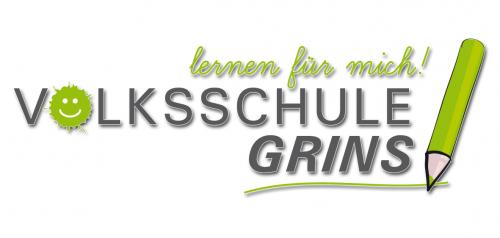 Lesetraining

Silben – Wörter
Sätze
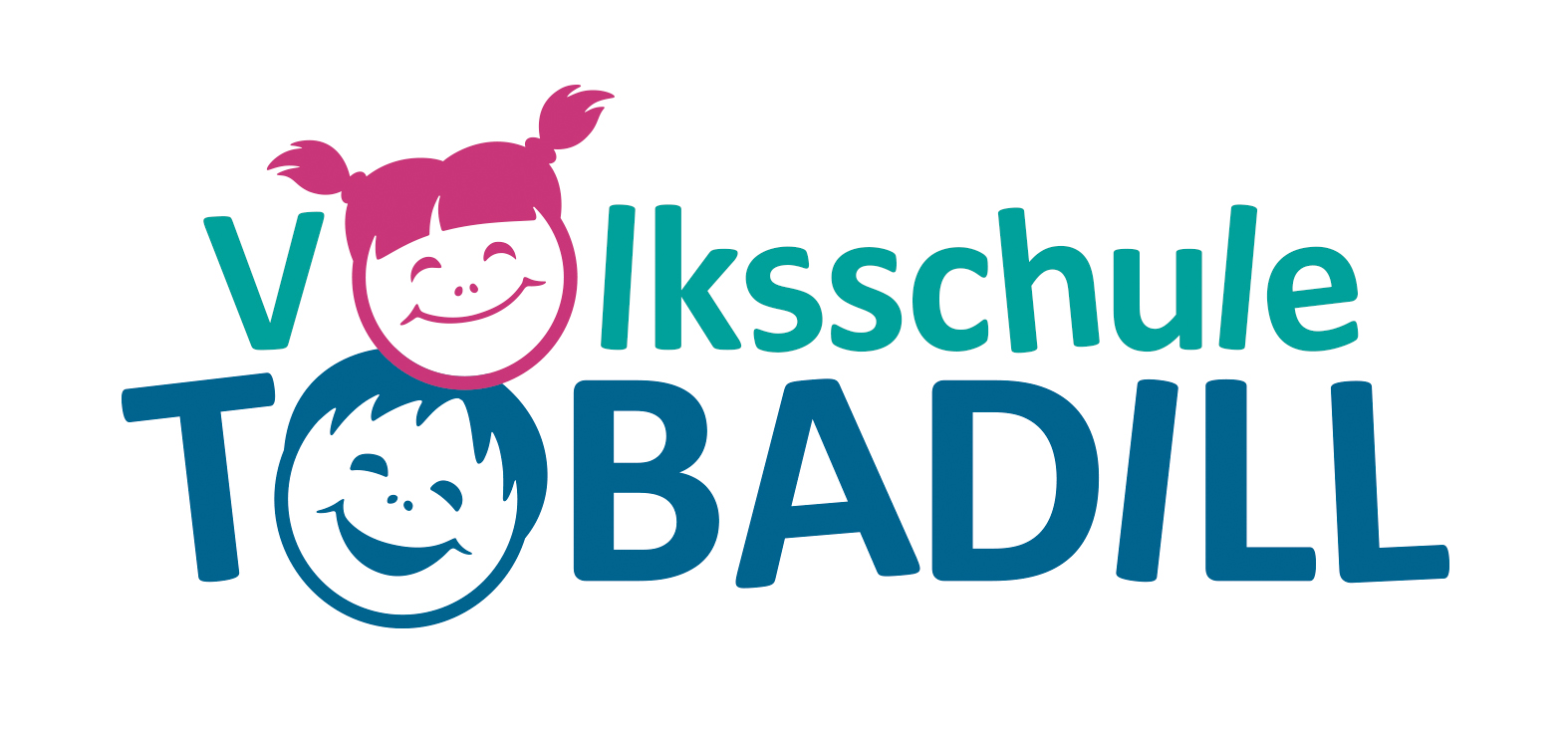 ra   re   ri
ri   ro   ru
re   ru   ri
la   le   li
li   lo   lu
lu   la   lo
na   ne   ni
ni   no   nu
me   mo   ma
wa   we   wi
wi   wo   wu
mi   mu   me
le  sen
ma  len
es  sen
ra  sen
ler  nen
wis  sen
Num  mer
Wil  li
Wal  nuss
wer
was
wo
warum
Lawine
Melone
Ruine
Sirene
Wir rasen los.
Rosi und Resi lesen.
Wo ist Miriam?
Miriam ist im     .
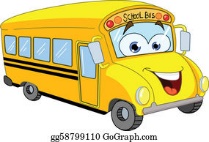 Wo ist Mona?
Lina und Susi lesen.
Linus und Sissi lernen.
Mona und Marlena sind am 
.
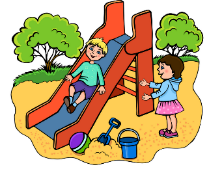 Maria und Sissi sind im 
.
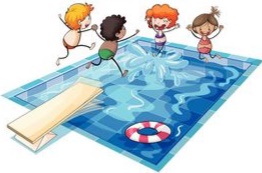 Mario und Irene sind am 
.
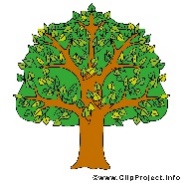